WELCOME TO OUR COMPANY
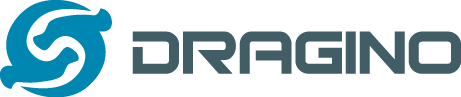 CONTENTS
COMPANY PROFILE
COMPANY STRUCTURE
PRODUCT SEVICE
MARKET ANALYSIS
COOPERATIVE PARTNER
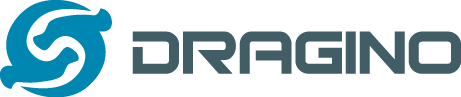 PART 01
COMPANY PROFILE
ABOUT US
Dragino Technology Co., Limited is founded by experienced engineers in 2010. We are specialists in product design, developing and manufacturing.  We focus on the Internet of Things industry and keep evaluating new technology on improving user experience in IoT solution.
TARGET PLAN IN 2019
Develop more LoRaWAN sensors
Lower cost, more suitable LoRaWAN Gateway
Help customers provide more competitive solutions
A
B
C
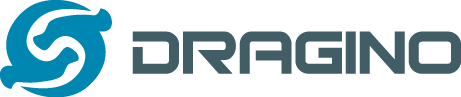 PART 02
COMPANY STRUCTURE
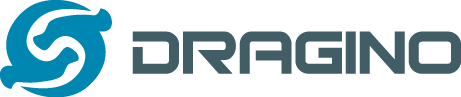 General Manager
Vice General Manager
R&D
Department
Product
 Department
Finance 
Department
Purchasing Department
Sales 
Department
There are 6 technicians
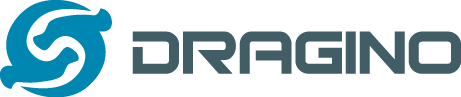 PART 03
PRODUCT SEVICE
LoRa IOT Kit
In Dragino LoRa IoT Kit, you can get:
Learning the Arduino code and some other mcu knowledge.
Learning how to use the commonly used sensors and the basic knowledge of Linux.
Learning the basic construction of IoT and how it works.
Learning how to build a LoRa network.
Learning how to use your sensor network to communicate with different IoT servers.
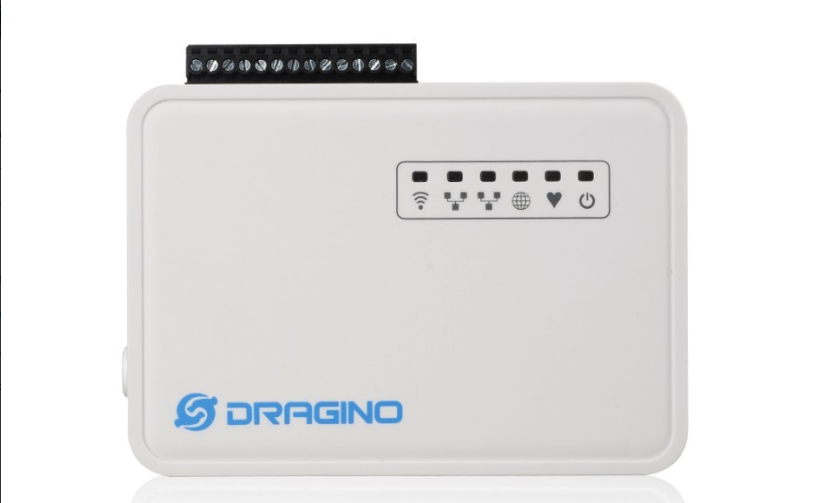 Linux IoT Appliance, 
WiFi, Arduino Appliance
MS14N-S
Dragino Linux IoT Appliance With Sensor Terminal. Base on AR9331
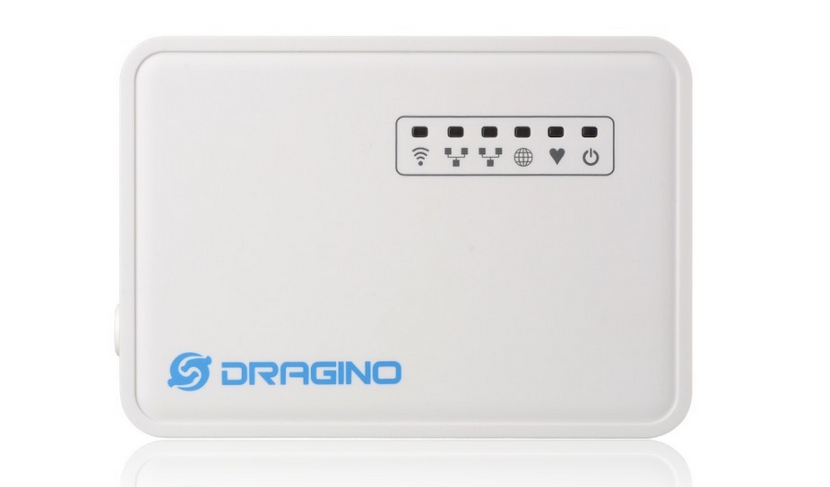 MS14N-P
Dragino Linux IoT Appliance . Base on AR9331
PAN
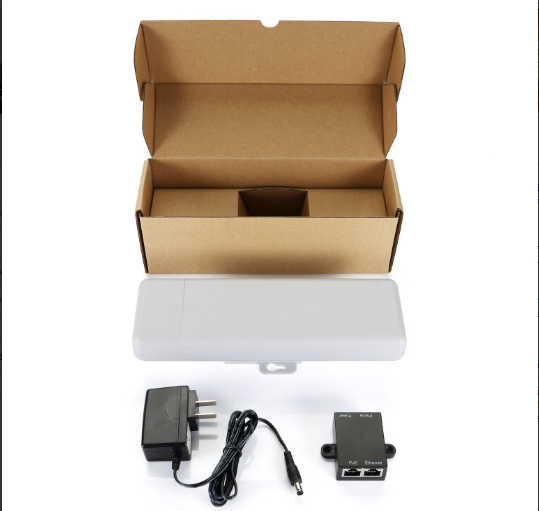 WIFi Outdoor IoT Appliance
Linux WiFi, Mesh , IoT Module
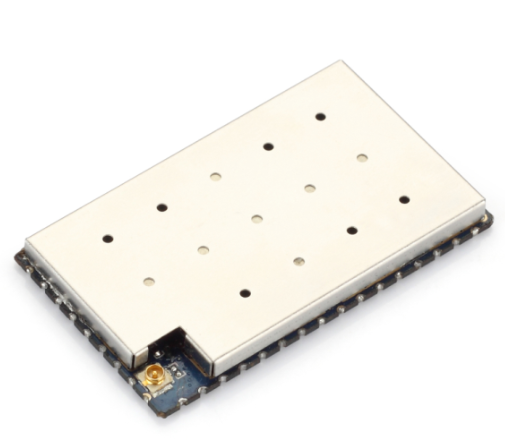 HE
WiFi IoT Module, Arduino Yun Module
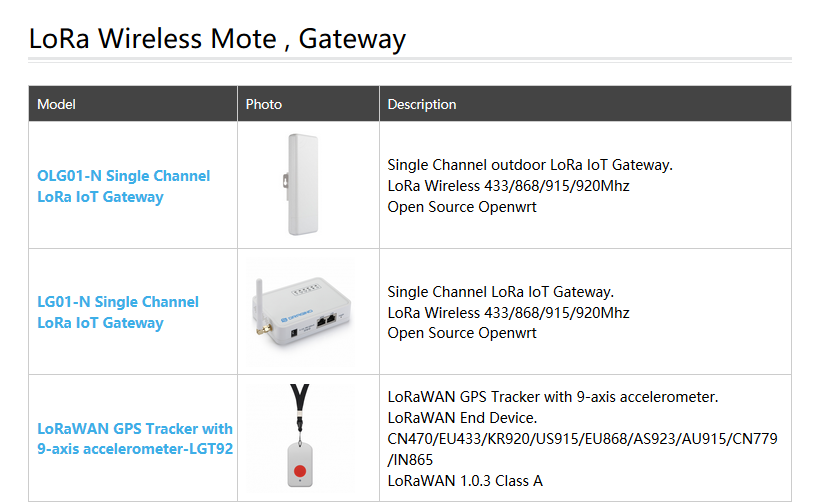 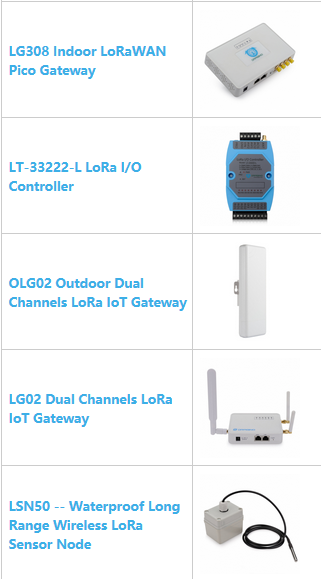 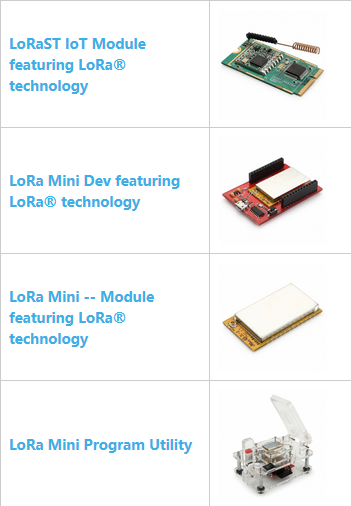 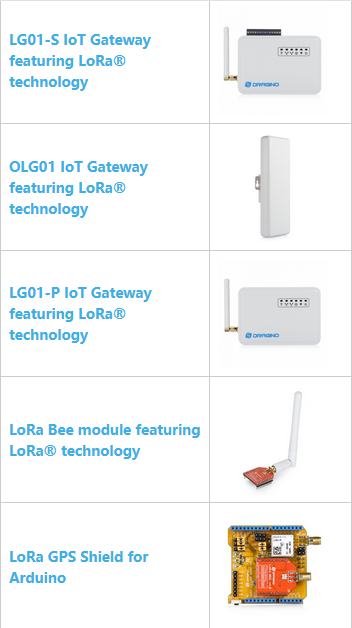 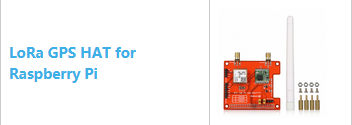 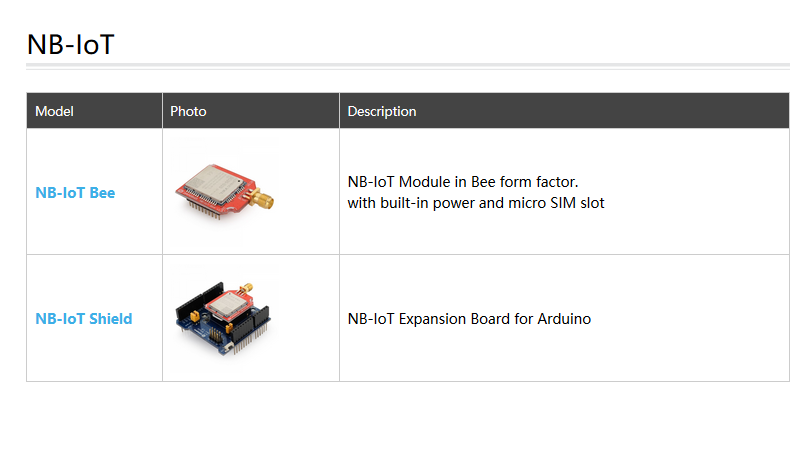 OEM/ODM
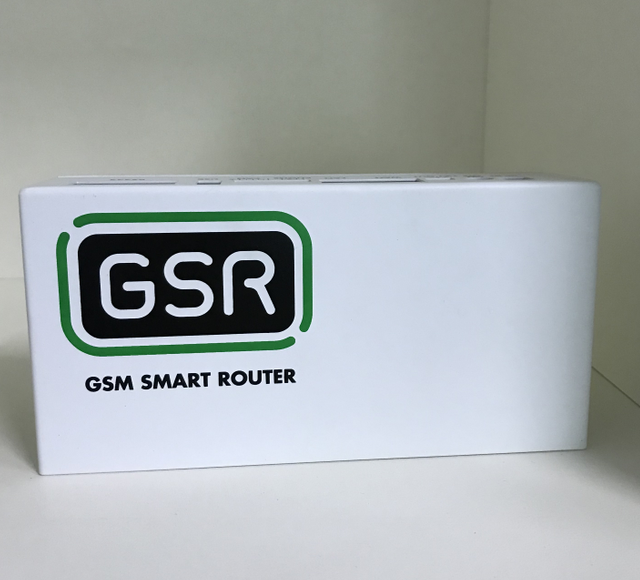 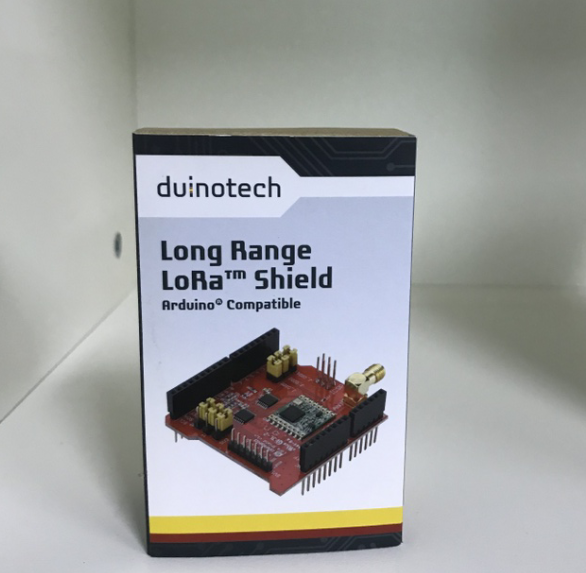 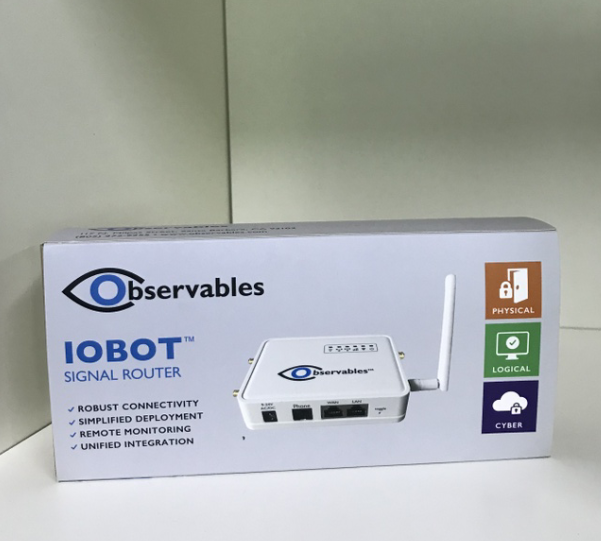 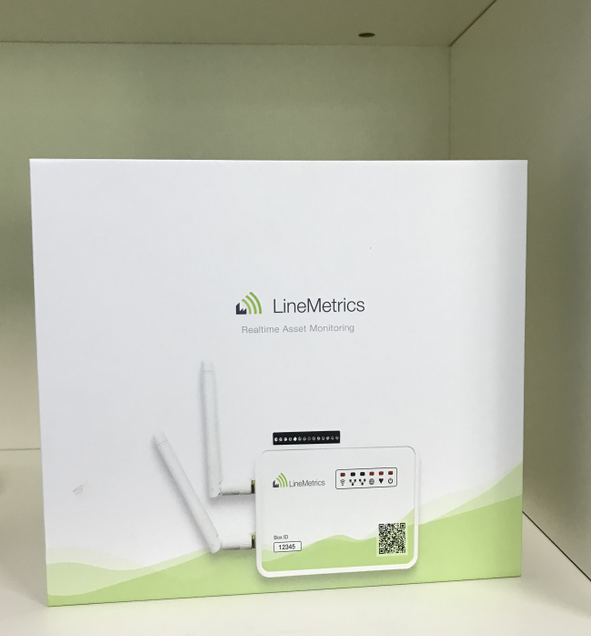 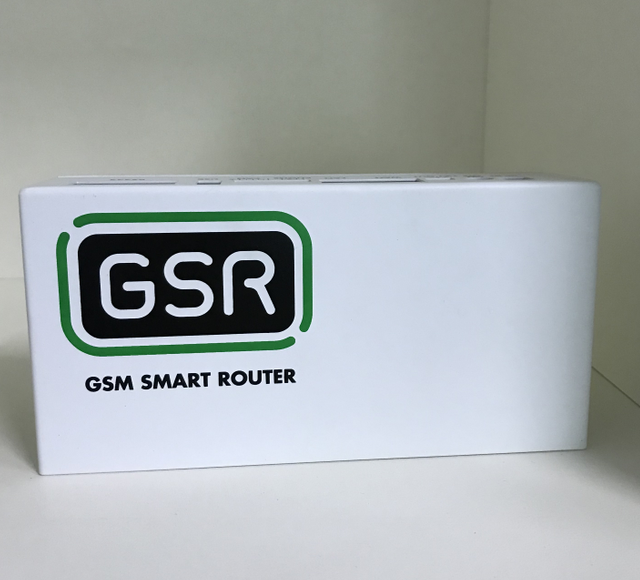 We provide OEM/ODM service base on requirement. below are some of them:

    Customized logo on enclosure
    Customized package design
    Design assitant on modules
    Manufacture / Assembly services for modules
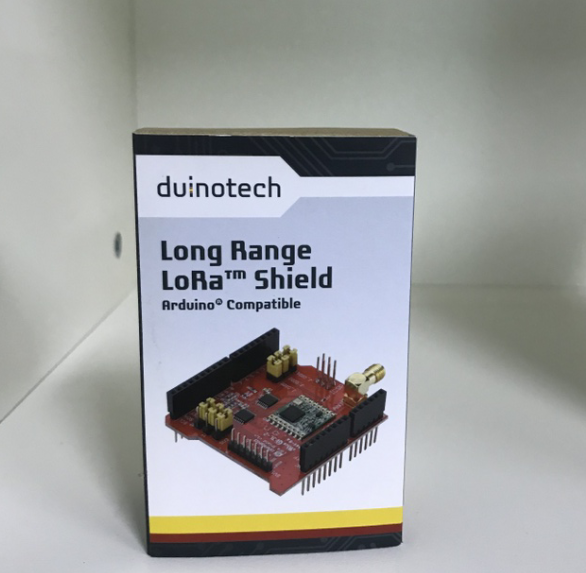 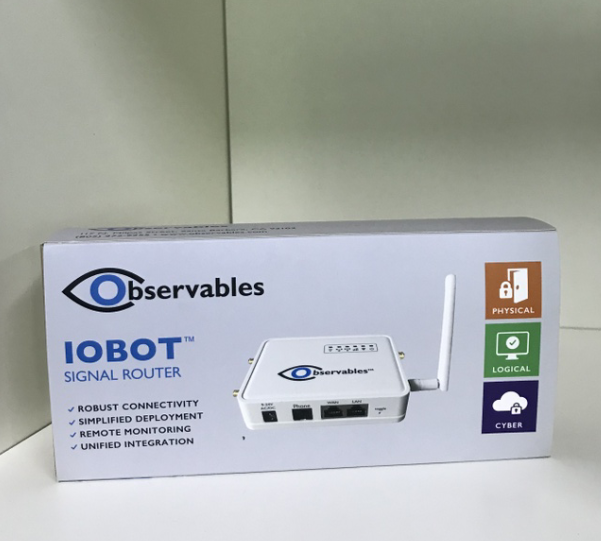 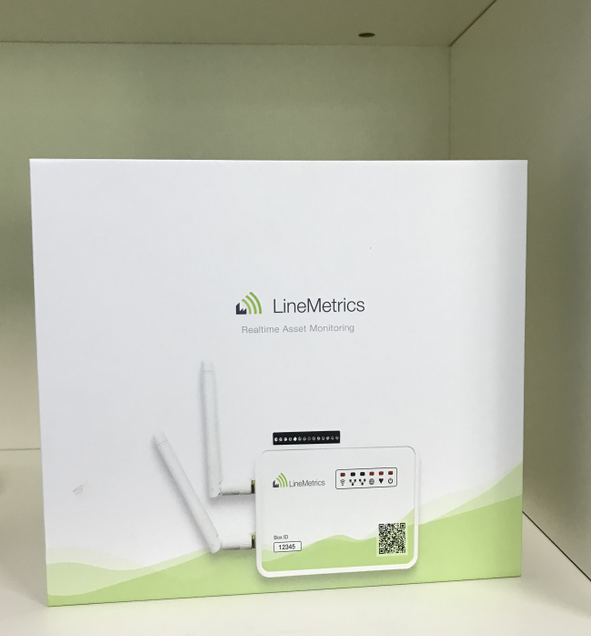 We have a set of offshore products and development kits to help customers to test, design and produce innovation Internet of Things products in the shorter time, lower cost and lowest risk.
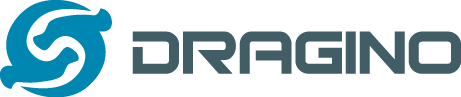 PART 04
MARKET ANALYSIS
LoRa Alliance Passes 100 LoRaWAN™ Network Operator Milestone with Coverage in 100 Countries
A
Own brand
Have a certain reputation in the market
B
Product independent research and development
Advantage
C
Focus on LoRa / IOT
D
We produce 100% full inspection，fixed patch factory
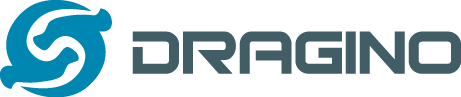 PART 05
COOPERATIVE PARTNER
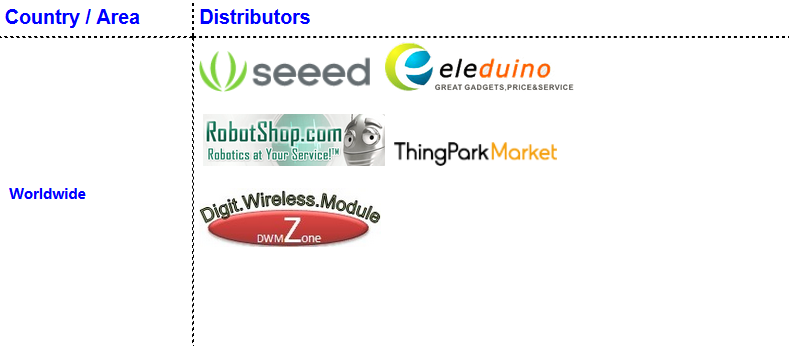 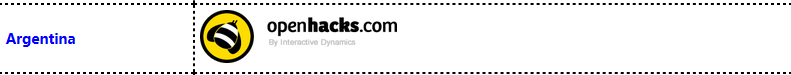 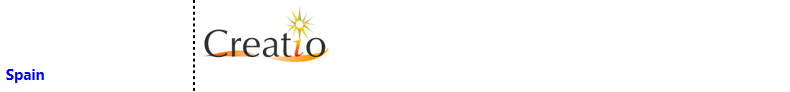 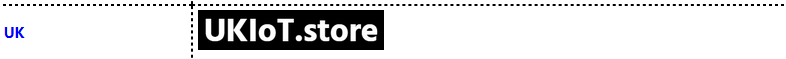 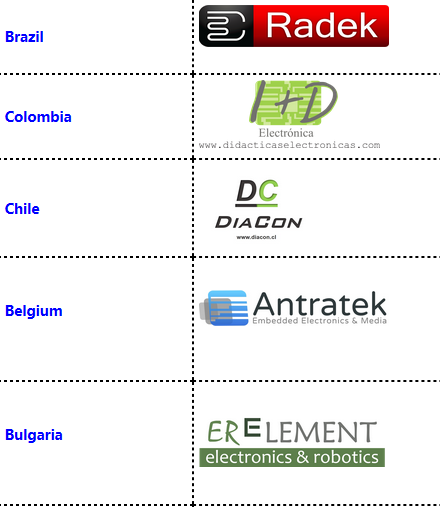 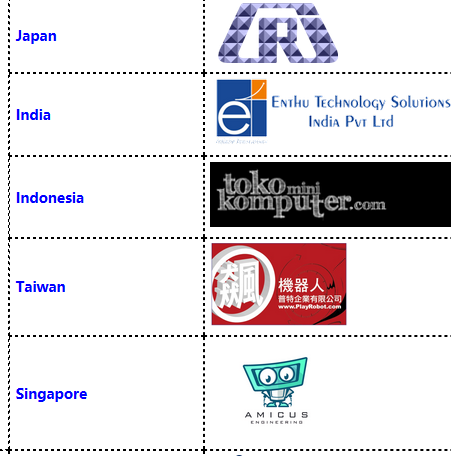 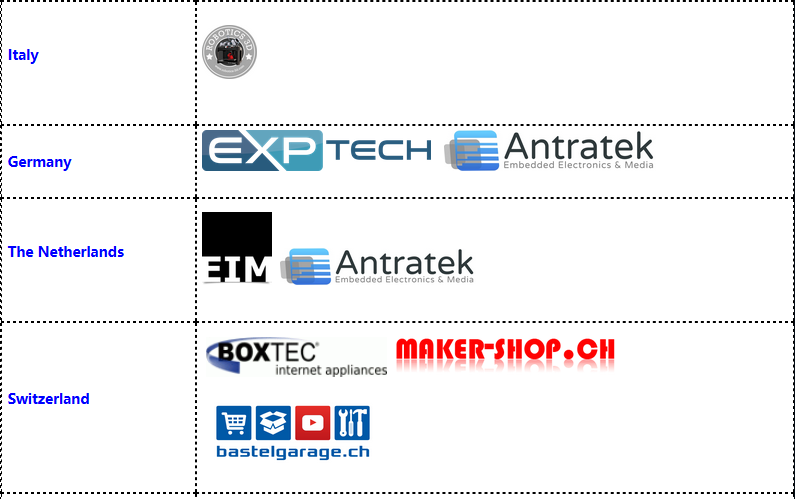 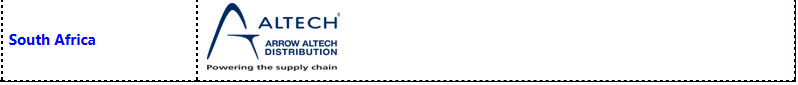 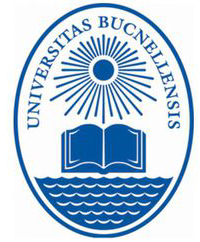 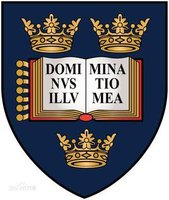 University of Oxford
bucknell.eu
bucknell.eu
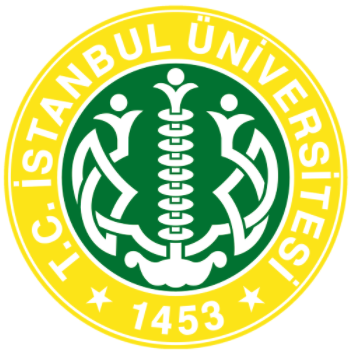 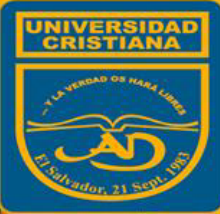 Istanbul Universitesi
ucad.eu
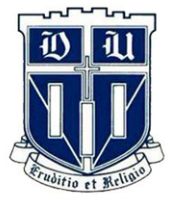 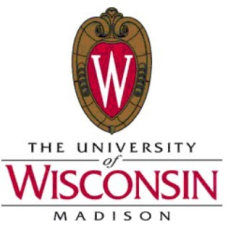 duke.eu
wisc.edu
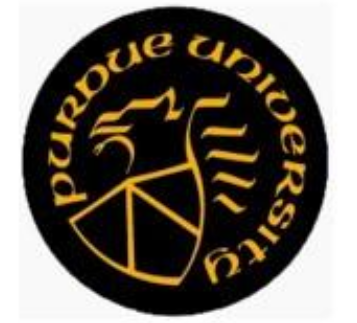 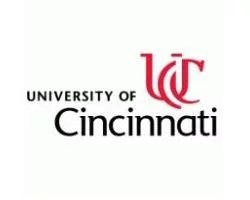 mail.uc.edu
purdue.edu
purdue.edu
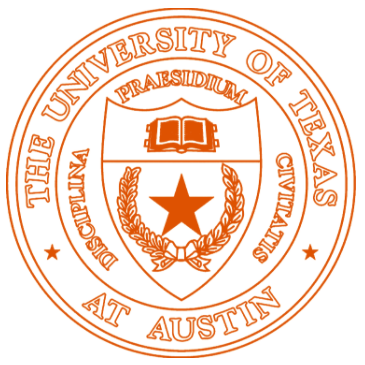 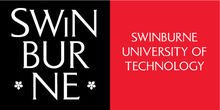 swin.edu.au
utexas.edu
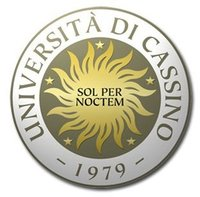 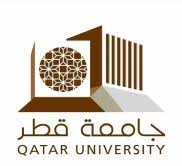 University of Cassino
qu.edu.qa
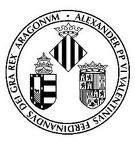 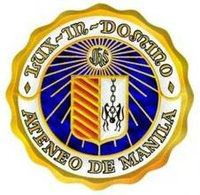 Ateneo de Manila University
Ateneo de Manila University
Universitat de Valencia
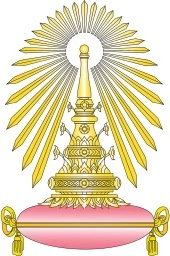 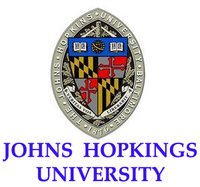 Chulalongkorn University
jhu.edu
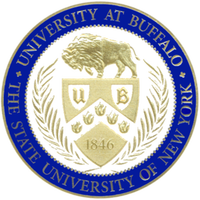 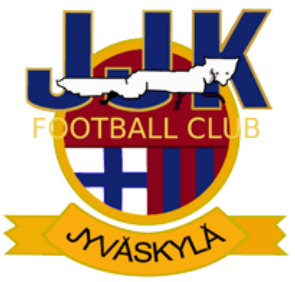 University of Jyvaskyla
buffalo.edu
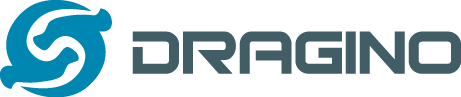 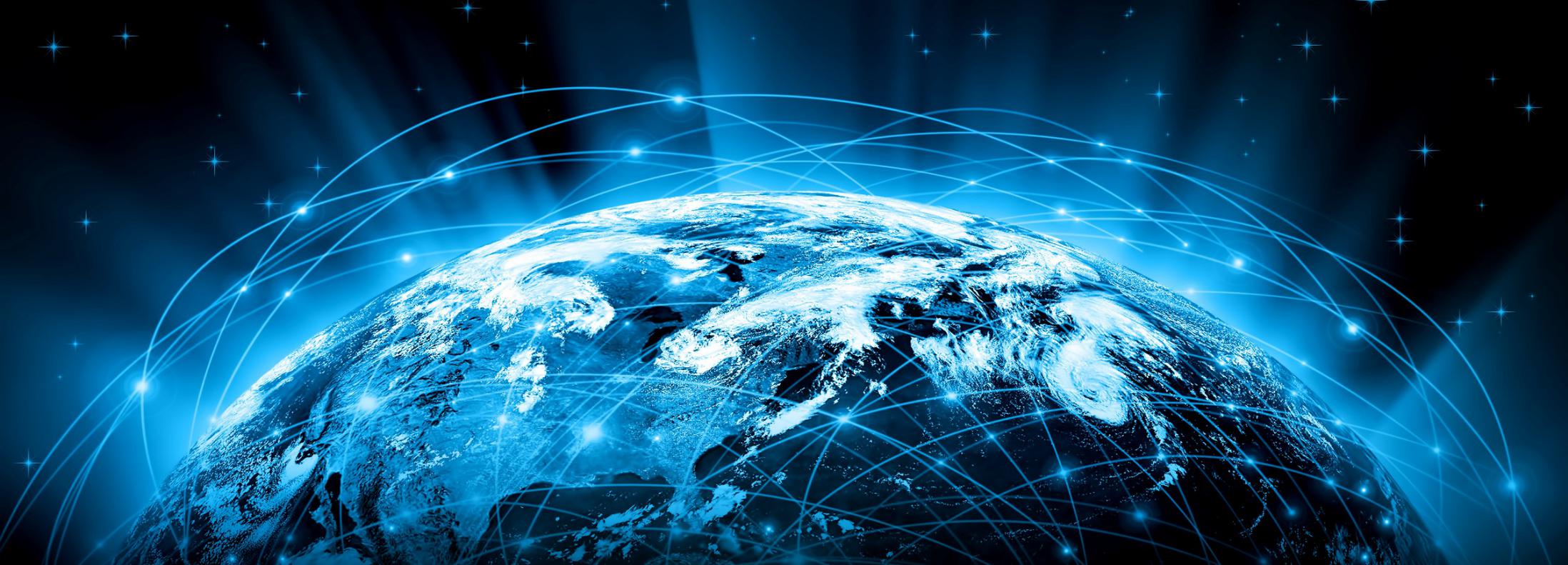 We aim to become a trusted and helpful partner for our customers and get the success in the IOT market together.
Thanks